Калейдоскоп 
профессий

Интерактивная игра
Профсловарь  /  Вопрос за 200
К какой профессии относится группа слов:
Ремонт
Трубопровод
Отопление
Водопровод
Авария
Техническая грамотность
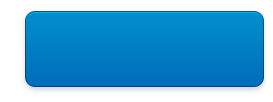 Узнать ответ
Правильный ответСлесарь -сантехник
Вернуться к выбору тем→
Профсловарь  /  Вопрос за 400
К какой профессии относится группа слов:
Стройка
Кирпич
Бетон
Глазомер
Конструкции
Мастерок
Стена
Кладка
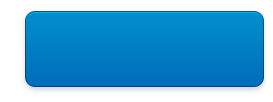 Узнать ответ
Правильный ответСтроитель
Вернуться к выбору тем→
Профсловарь  /  Вопрос за 600
К какой профессии относится группа слов:
Газета
Новости
Современность
Люди
Оперативность
Редакция
Факты
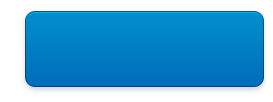 Узнать ответ
Правильный ответЖурналист
Вернуться к выбору тем→
Профсловарь  /  Вопрос за 800
К какой профессии относится группа слов:
Рисунок
Проект
План
Город 
Гармония
Чертеж
Конструкции
Строительство
Здания
Памятники
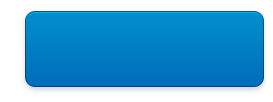 Узнать ответ
Правильный ответАрхитектор
Вернуться к выбору тем→
Факты  /  Вопрос за 200
Этот специалист погружает в глубокий сон пациента перед операцией

Физиотерапевт
Гипнотизер
Анестезиолог
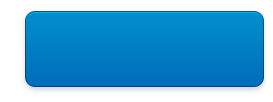 Узнать ответ
Правильный ответАнестезиолог
Вернуться к выбору тем→
Факты  /  Вопрос за 400
Этот профессионал осуществляет в суде защиту подсудимого

Прокурор
Адвокат
Следователь
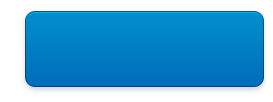 Узнать ответ
Правильный ответАдвокат
Вернуться к выбору тем→
Факты  /  Вопрос за 600
Как называется ученый, исследующий духовную культуру народа

Культиватор
Культуролог
Культурист
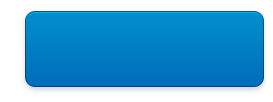 Узнать ответ
Правильный ответКультуролог
Вернуться к выбору тем→
Факты  /  Вопрос за 800
Представитель этой профессии в послереволюционной России назывался ШКРАБОМ

Посудомойка
Сторож
Учитель
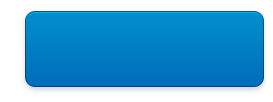 Узнать ответ
Правильный ответУчитель
Вернуться к выбору тем→
Пословицы  /  Вопрос за 200
Составь пословицу


труда               выловишь          без          

 рыбку           пруда          не         из              рыбку
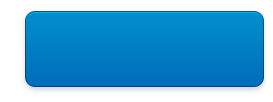 Узнать ответ
Правильный ответБез труда не выловишь рыбку из пруда
Вернуться к выбору тем→
Пословицы  /  Вопрос за 400
Составь пословицу


работе        в             полете  
     
узнают               а            человека   

    птицу            в
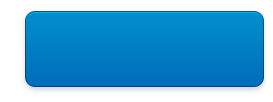 Узнать ответ
Правильный ответПтицу узнают в полете, а человека в работе
Вернуться к выбору тем→
Пословицы /  Вопрос за 600
Составь пословицу


дело                 безделья                лучше                             

маленькое                    большого
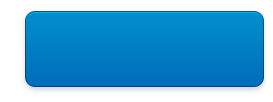 Узнать ответ
Правильный ответМаленькое дело лучше большого безделья
Вернуться к выбору тем→
Пословицы  /  Вопрос за 800
Составь пословицу

работу     на       первых       сзади 

он      последних       еду      впереди    а    

на         первых
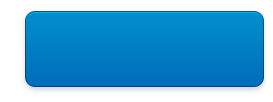 Узнать ответ
Правильный ответНа работу он сзади последних - а на еду впереди первых
Вернуться к выбору тем→
Узнай по описанию/  Вопрос за 200
К труженикам этой профессии напрямую относятся слова М.В. Ломоносова: «…в земных недрах пространство, и богато царствует натура… Металлы и минералы сами во двор не придут – требуют глаз и рук для своего прииску». Высокие медицинские требования предъявляются к людям этой профессии, так как в течение всей рабочей смены они вынуждены находиться глубоко под землей.
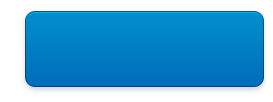 Узнать ответ
Правильный ответГорняк/шахтер
Вернуться к выбору тем→
Узнай по описанию  /  Вопрос за 400
В настоящее время в России эта профессия завоевала особую популярность. В отличие от европейских страну нас в стране получить данную профессию совсем не сложно. А вот во Франции, например, желающие получить эту профессию подвергаются серьезному экзамену. Одним из главных этапов экзамена являются психологические испытания. Их задача – установить личные качества испытуемого: степень активности, умение сохранять самообладание и хладнокровие. Путем перекрестных опросов выясняется его воспитанность, обходительность и т.д. Кандидаты пишут обязательное сочинение о своей будущей профессии, по которому экзаменаторы судят об умственных способностях экзаменуемого, уровне его духовной культуры. Последняя подсказка: представитель этой профессии имеет дело с ценностями и деньгами.
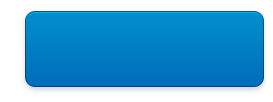 Узнать ответ
Правильный ответПродавец
Вернуться к выбору тем→
Узнай по описанию  /  Вопрос за 600
Любой специалист этой профессии знает, что у мужчин длина шага 60-90 см., а у женщин и стариков 50-70. А если длина шага метр и больше, значит человек бежит. Люди этой профессии первыми прибывают на место преступления, они все знают об отпечатках пальцев и о почерке человека.
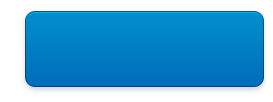 Узнать ответ
Правильный ответКриминалист
Вернуться к выбору тем→
Узнай по описанию  /  Вопрос за 800
Это главное действующее лицо фондовой биржи, являющееся посредником в торговых сделках. Человек этой профессии обязан знать все о ценных бумагах. Принципиальное значение при определении профессиональной пригодности имеют такие качества личности, как эмоциональная уравновешенность, высокая степень адаптивности, так как это одна из самых стрессовых профессий.
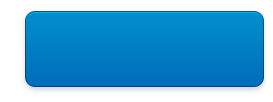 Узнать ответ
Правильный ответДилер
Вернуться к выбору тем→
Профголоволомки  /  Вопрос за 200
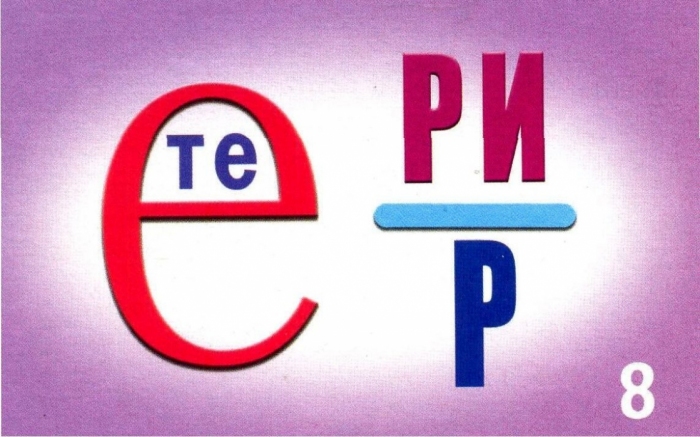 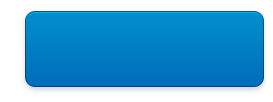 Узнать ответ
Правильный ответВетеринар
Вернуться к выбору тем→
Профголоволомки  /  Вопрос за 400
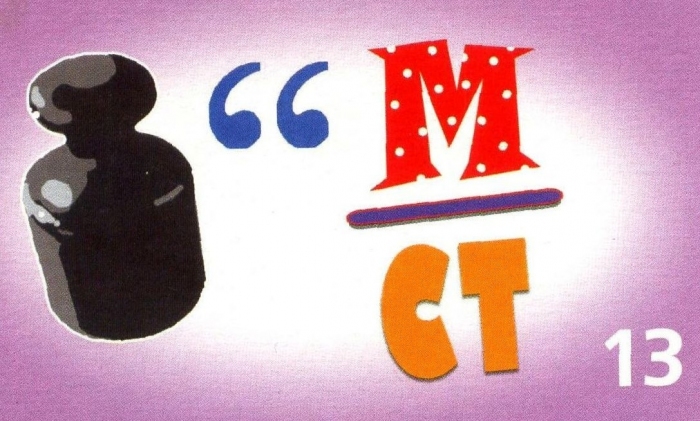 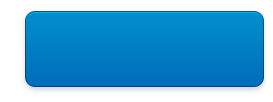 Узнать ответ
Правильный ответГимнаст
Вернуться к выбору тем→
Профголоволомки /  Вопрос за 600
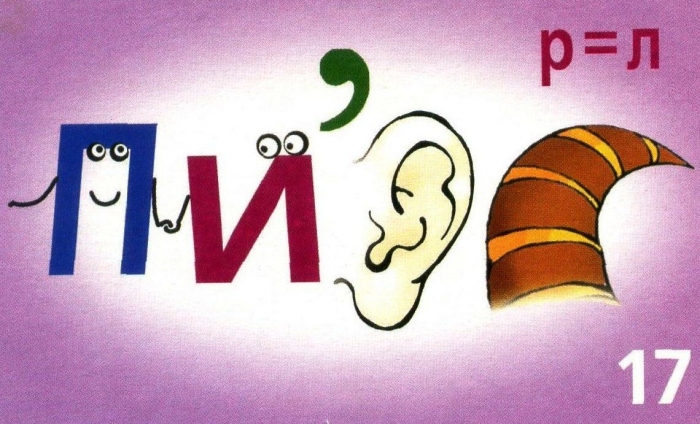 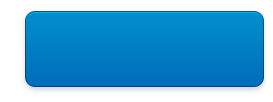 Узнать ответ
Правильный ответПсихолог
Вернуться к выбору тем→
Профголоволомки  /  Вопрос за 800
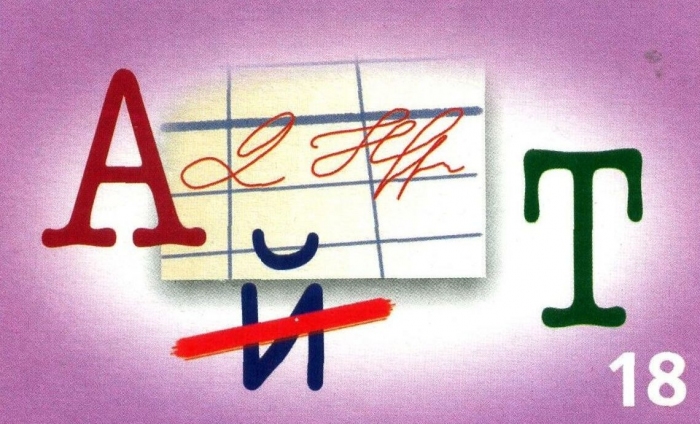 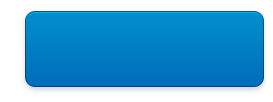 Узнать ответ
Правильный ответАдвокат
Вернуться к выбору тем→